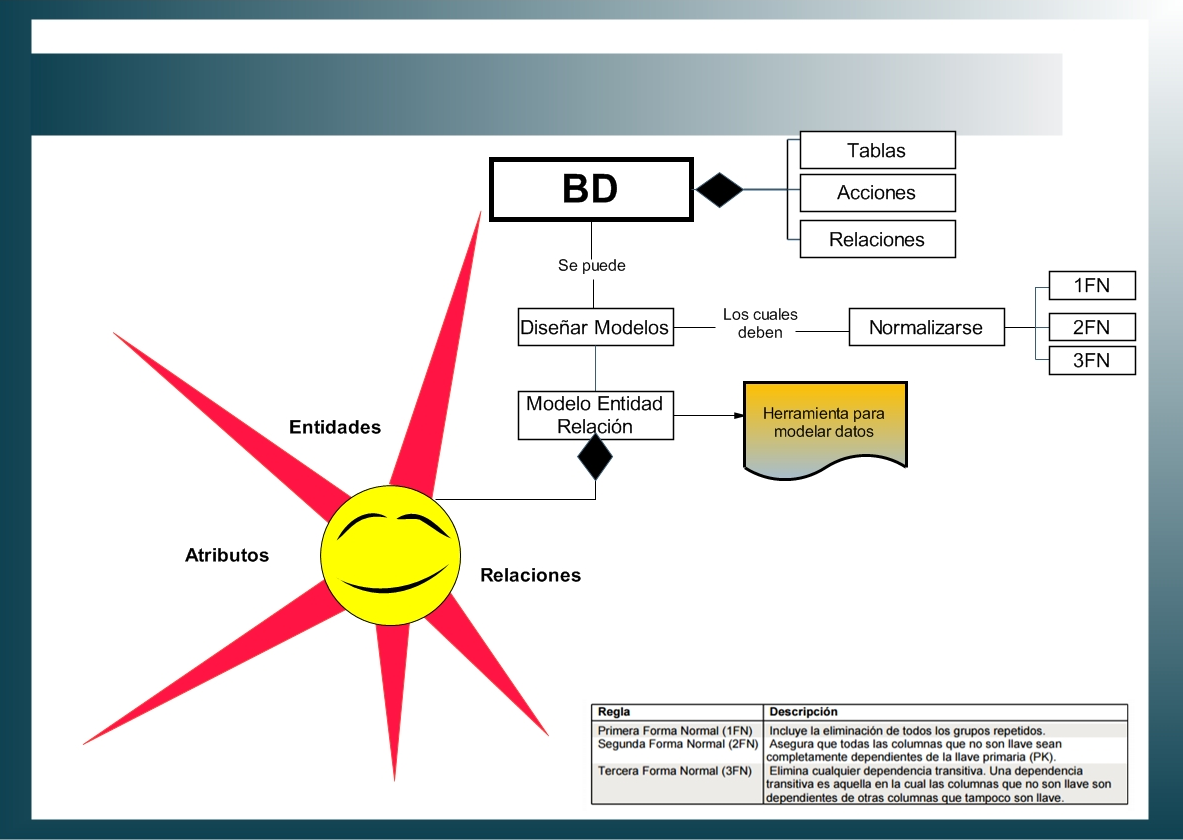 Evitar redundancias de datos.
Evitar problemas de  actualización	 de los datos en las tablas.
Proteger la integridad de los datos.
Normalización
Única clave primaria
Múltiples valores
1FN
Redundancia de datos
Valores nulos
Debe estar en 1FN
Prohíbe
Que un campo dependa de otro campo de la entidad y no de su clave primaria.
2FN
Prohíbe
Debe estar en 2FN
Dependencia transitiva de la clave primaria
3FN
Prohíbe
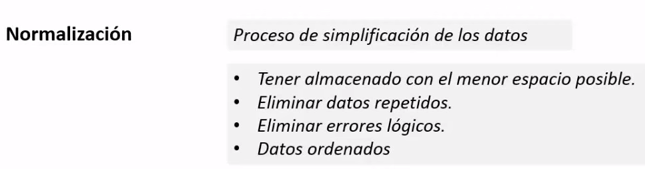 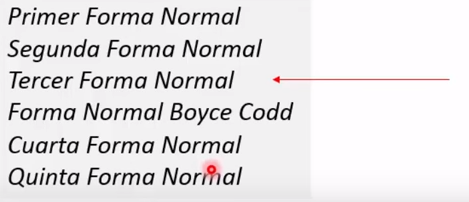 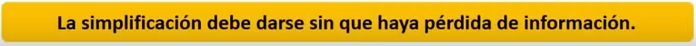 Ejemplo de Normalización
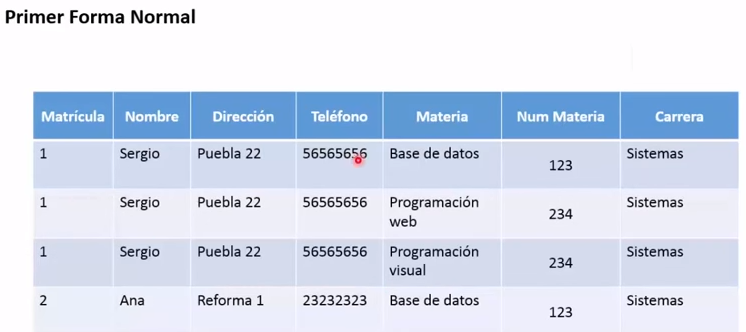 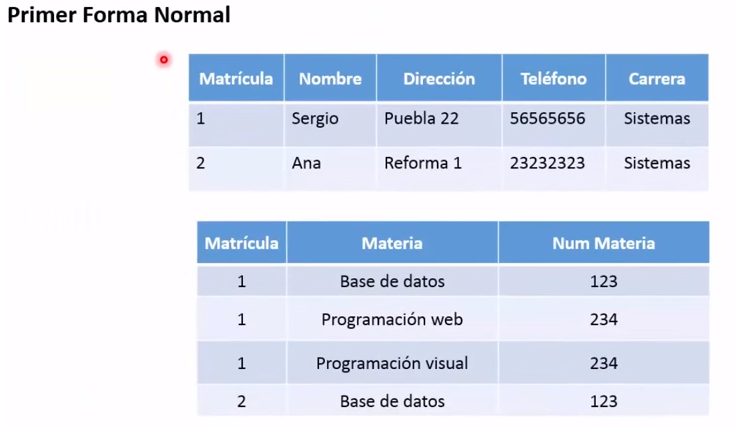 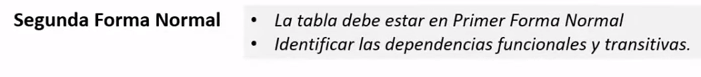 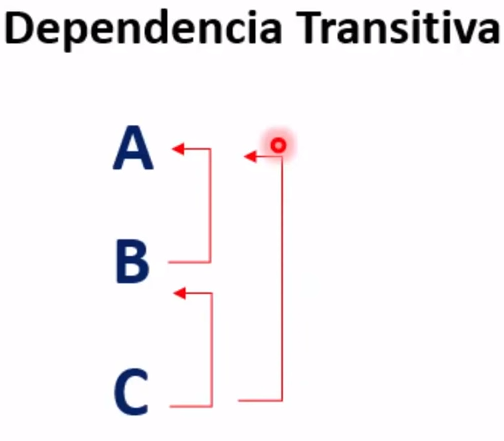 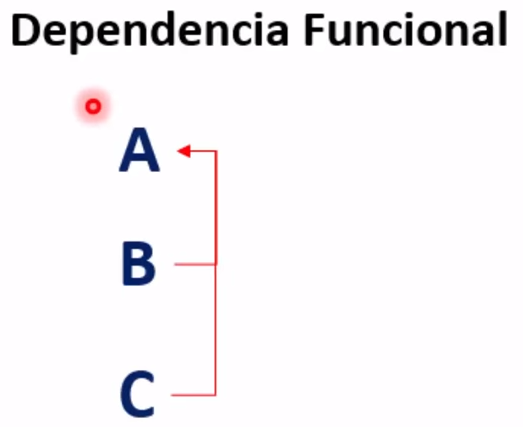 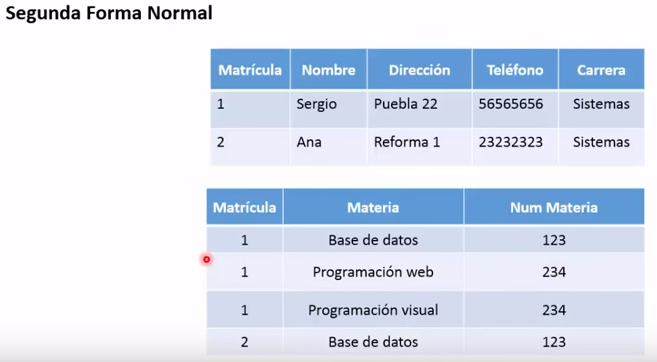 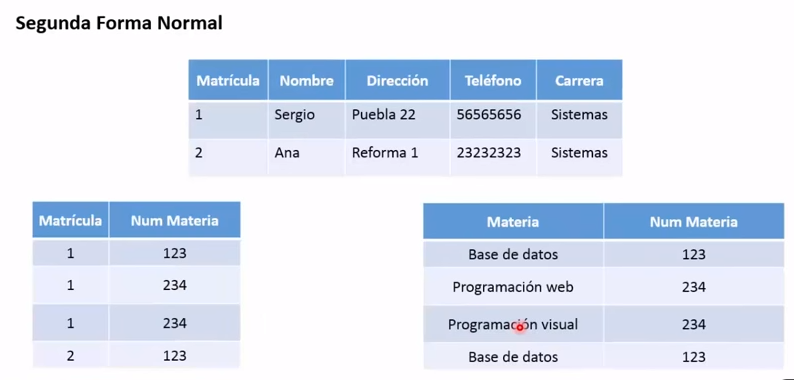 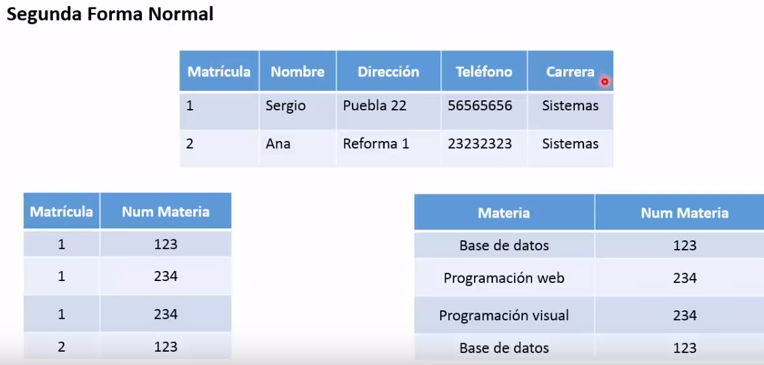 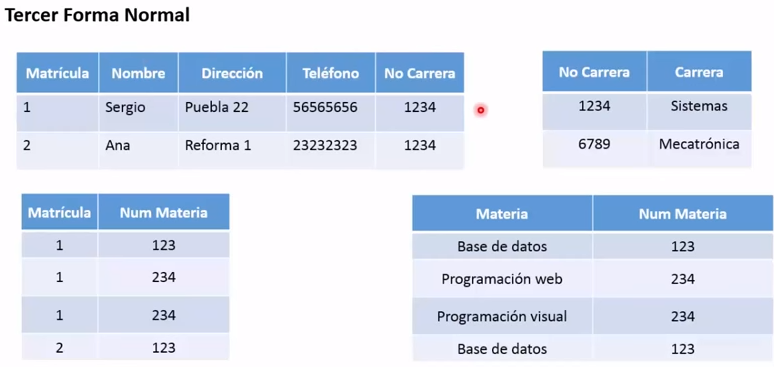 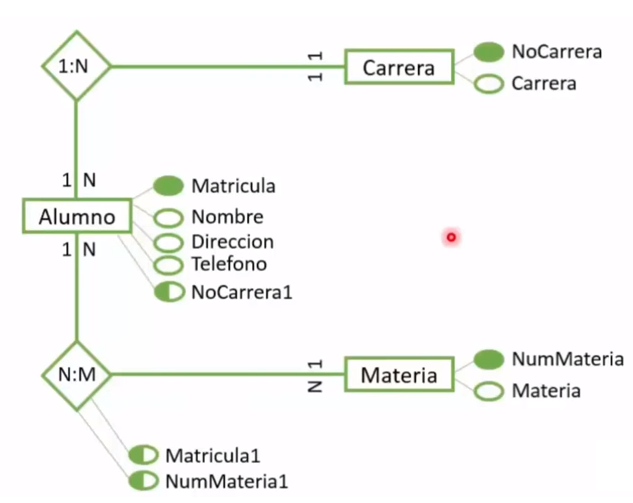